Методы и приемы индивидуальной педагогической помощи в обучении и выполнении домашних заданий
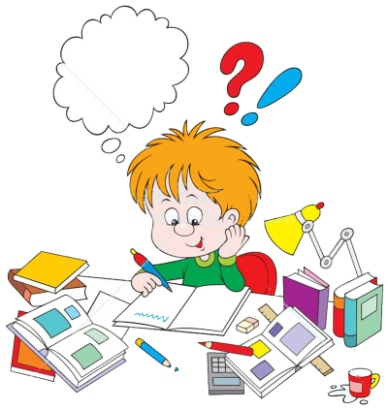 Подготовила 
воспитатель
 группы №2
Смолякова И.Н.
Мотивация – это процессы, определяющие движение по направлению к поставленной цели, а также факторы:
внешние;
 внутренние 
Факторы влияют на активность или пассивность поведения.
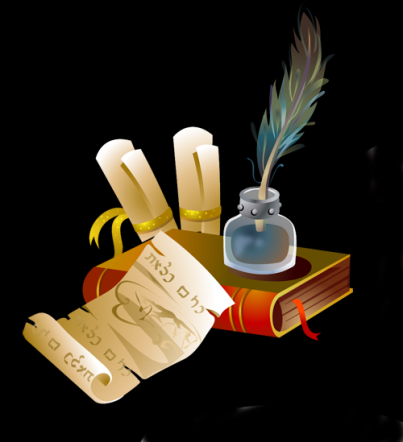 Внешней мотивацией часто называют использование внешних стимулов, подход «кнута и пряника».
Внутренняя мотивация предполагает развитие собственных мотивов воспитанников, в первую очередь – самоуважения в деятельности, познавательных и социальных мотивов.
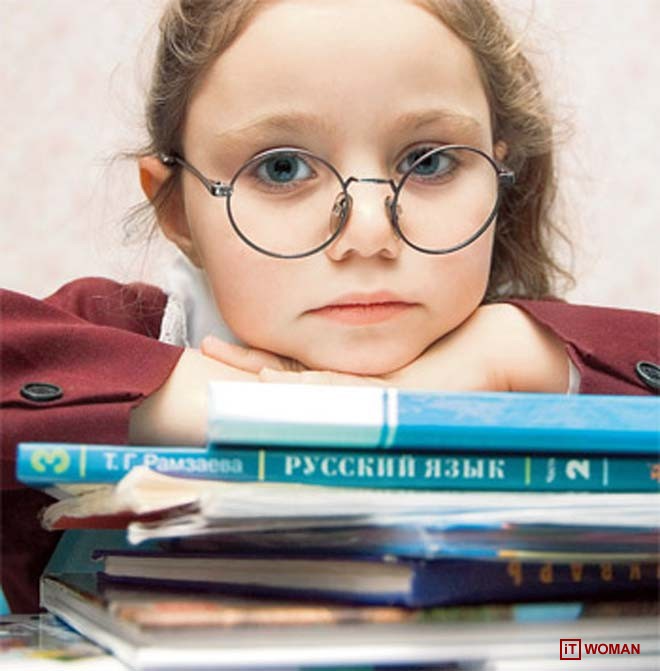 Для формирования уверенности и возникновения у воспитанников мотивации достижения воспитателя особенно важно:
1. Создавать атмосферу доверия между воспитанником и воспитателем.
2. Быть заинтересованным в успехах детей, иметь авторитет.
3. Видеть индивидуальность каждого воспитанника и мотивировать его, опираясь на уже имеющиеся у ребенка мотивы.
4. Сделать деятельность воспитанника определенной и понятной.
5. Обеспечивать у воспитанника ощущение продвижения вперед, переживание успеха в деятельности.
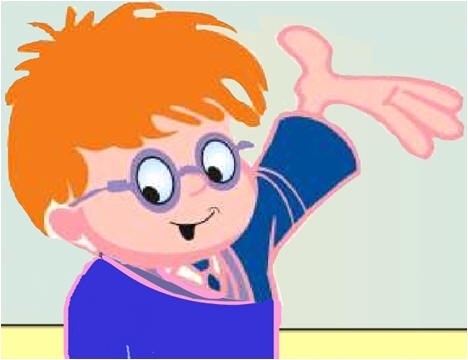 Методы и приемы обучения:
словесные (беседа, вопросы, указания, пояснения); 
наглядные (показ); 
игровые (сюрпризные моменты); 
практические (упражнения, приемы навыков и умений);
индивидуальная помощь
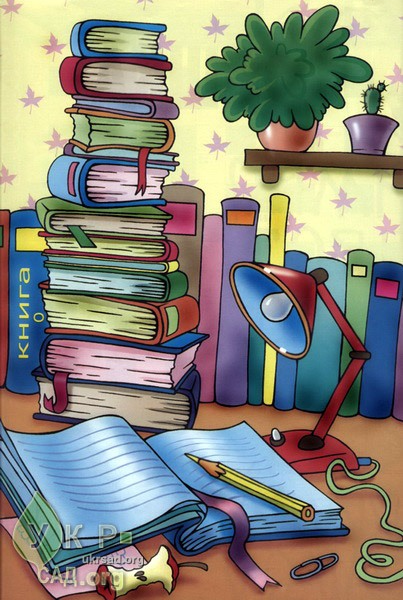 Организация выполнения домашних заданий
Организация внешней среды ребенка.
Рабочее место ребенка.
 Режимные моменты.
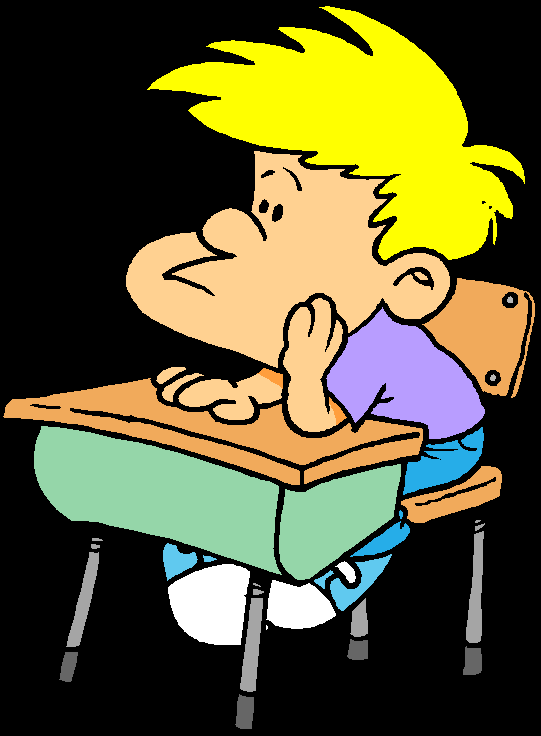 Системность подачи информации
Создает системно организованную память
Развивает мышление
Облегчает поиск необходимой информации
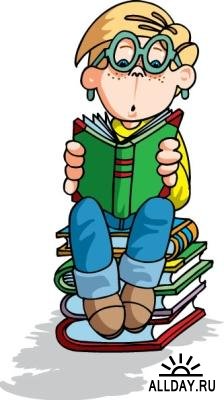 Правила и требования  к выполнению домашних заданий:
1 правило.  Воспитаннику  необходимо знать, что процесс осмысления и усвоения знаний должен носить рассредоточенный характер. Это значит, что для всестороннего осмысления и прочного усвоения программного материала следует вдумчиво учить уроки не в один присест, а обращаться к их изучению несколько раз в течение некоторого времени.
2 правило. Домашние задания необходимо выполнять в день их получения. В течение первых 10 ч после запоминания пропадает 65 % полученной информации. Далее интенсивность забывания снижается и к концу вторых суток пропадает еще 10% информации. Таким образом, через два дня в памяти человека остается только 25% того, что он запомнил ранее.
3 правило. Выполнение письменных заданий нужно начинать с повторения теоретического материала, т.е. с работы над учебником.
4правило. Приступая к подготовке домашних заданий, обязательно нужно создать психологический настрой на их аккуратное выполнение и прочное усвоение изученного материала.
5 правило. Между подготовкой домашних заданий по отдельным предметам необходимо делать перерыв в 10 – 12 минут для отдыха и психологического переключения на другой вид деятельности.
6 правило. Во время перерывов между подготовкой домашних заданий по отдельным предметам нельзя подвергать ребенка сильным внешним воздействиям, в частности, смотреть телепередачи.
7 правило. Очень важно, чтобы домашние задания выполнялись ежедневно в одно и то же время и на постоянном месте.
8 правило.   Весьма полезно, чтобы  воспитанник  непосредственно перед сном уделяли 8 – 10 мин беглому просмотру (повторению) изучаемого материала по учебникам и, не подвергая себя никаким дополнительным раздражениям, в спокойном состоянии ложились спать.
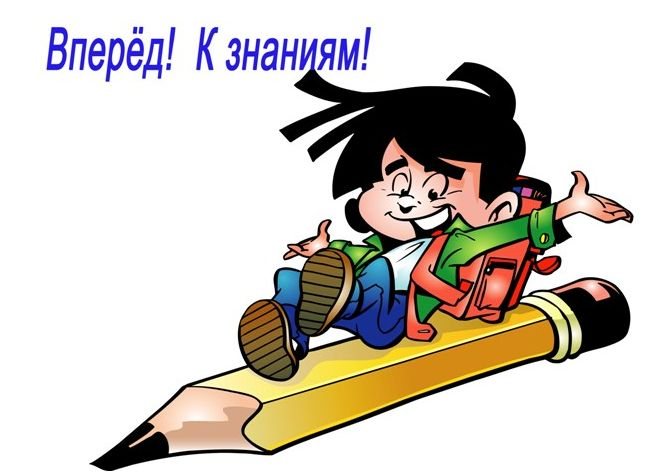 При выполнении домашних заданий воспитателю  необходимо:
«Озвучить» что надо делать и каким образом.
Объяснить ребенку задание и если он не понял прорешать похожее задание. 
Инструкции должны быть четкими и краткими, не более 10 слов. В противном случае ребенок не поймет и не запомнит.
Учитывать последовательность видов деятельности.
Учитывать особенности каждого ребенка.
Дать ребенку понять, что учебная деятельность поможет ему проявить себя и добиться успеха.
Выбрать правильную форму поведения.
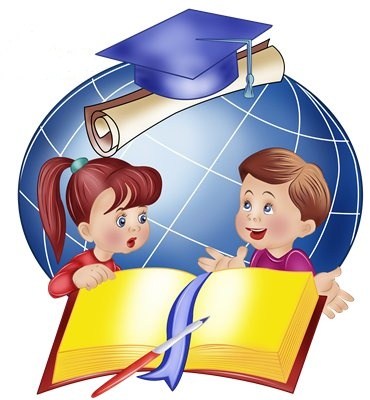 Не дадут желаемых результатов
Окрики и наказания
Могут способствовать формированию и закреплению отрицательных качеств ребенка
Негативное отношение к учебному процессу
Систематическое  выполнение домашних заданий:   
активизирует мыслительную деятельность, 
способствует воспитанию самостоятельности, ответственности и добросовестности. 
Её целью является не только расширение и углубление знаний и умений,  но и развитие индивидуальных   способностей  воспитанников в разных предметных областях, а главное познавательных интересов и положительных мотивов к какой-то конкретной дисциплине.
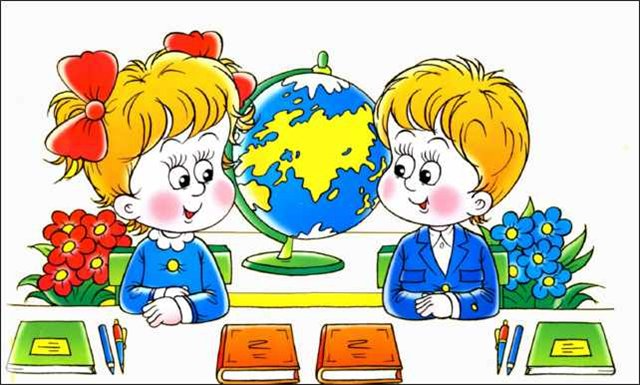